Rotary
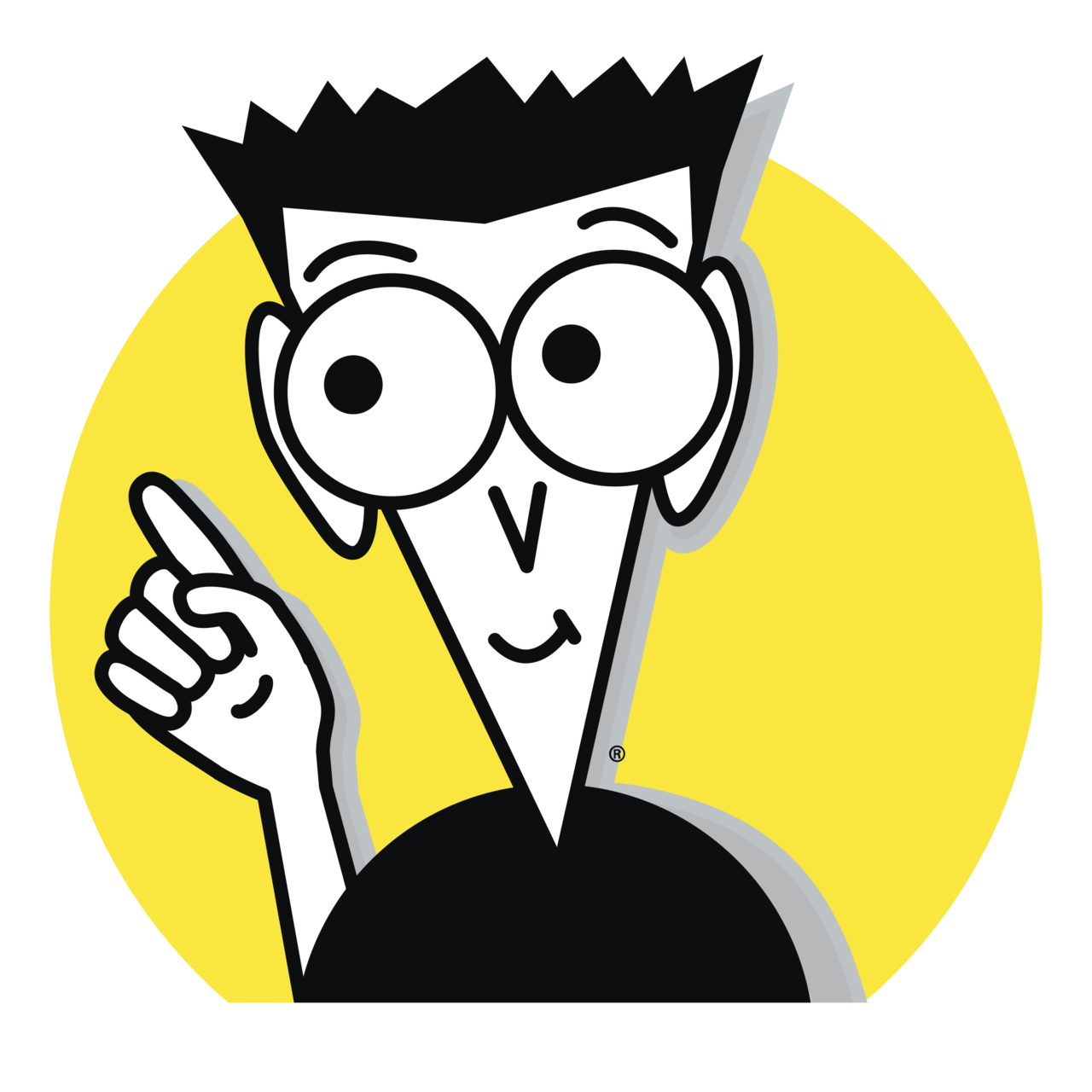 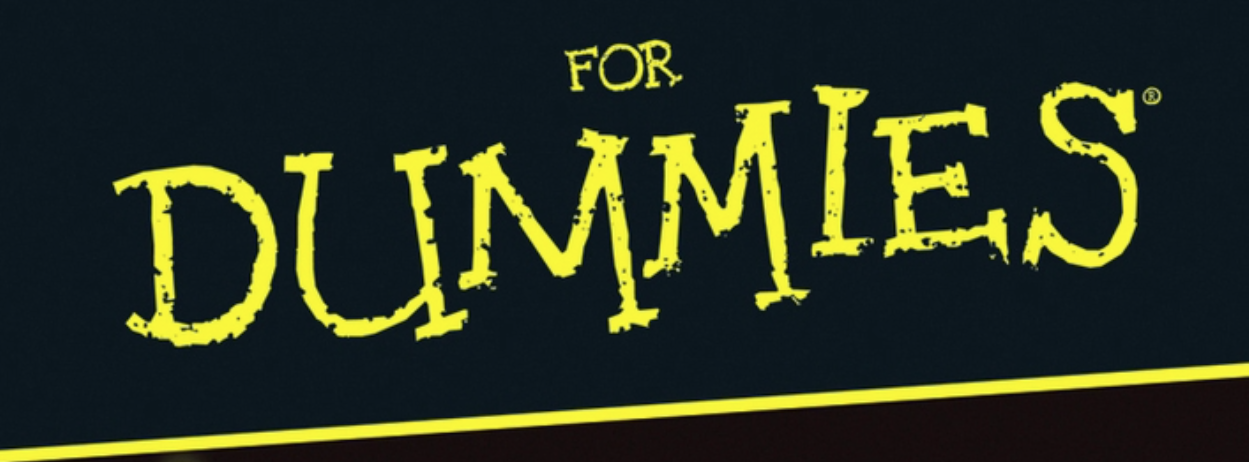 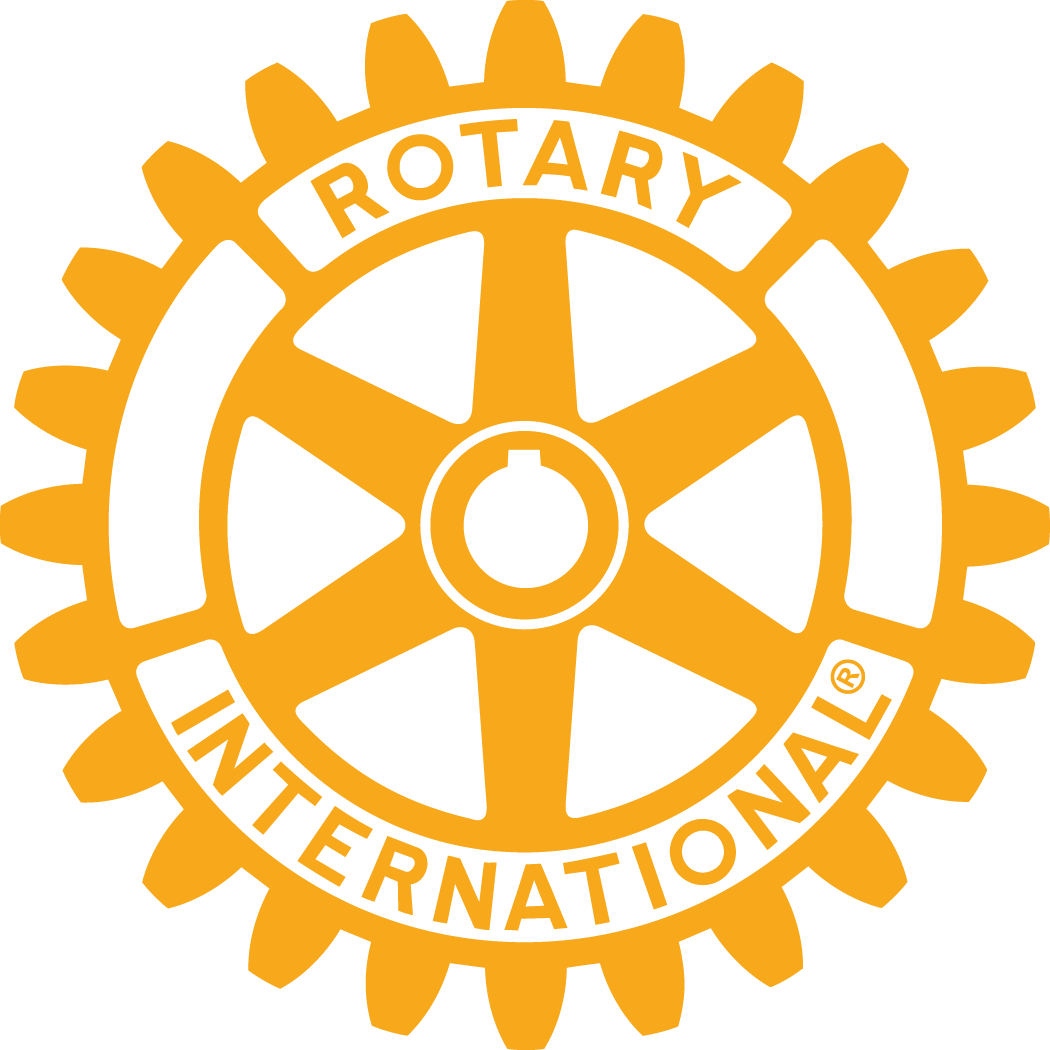 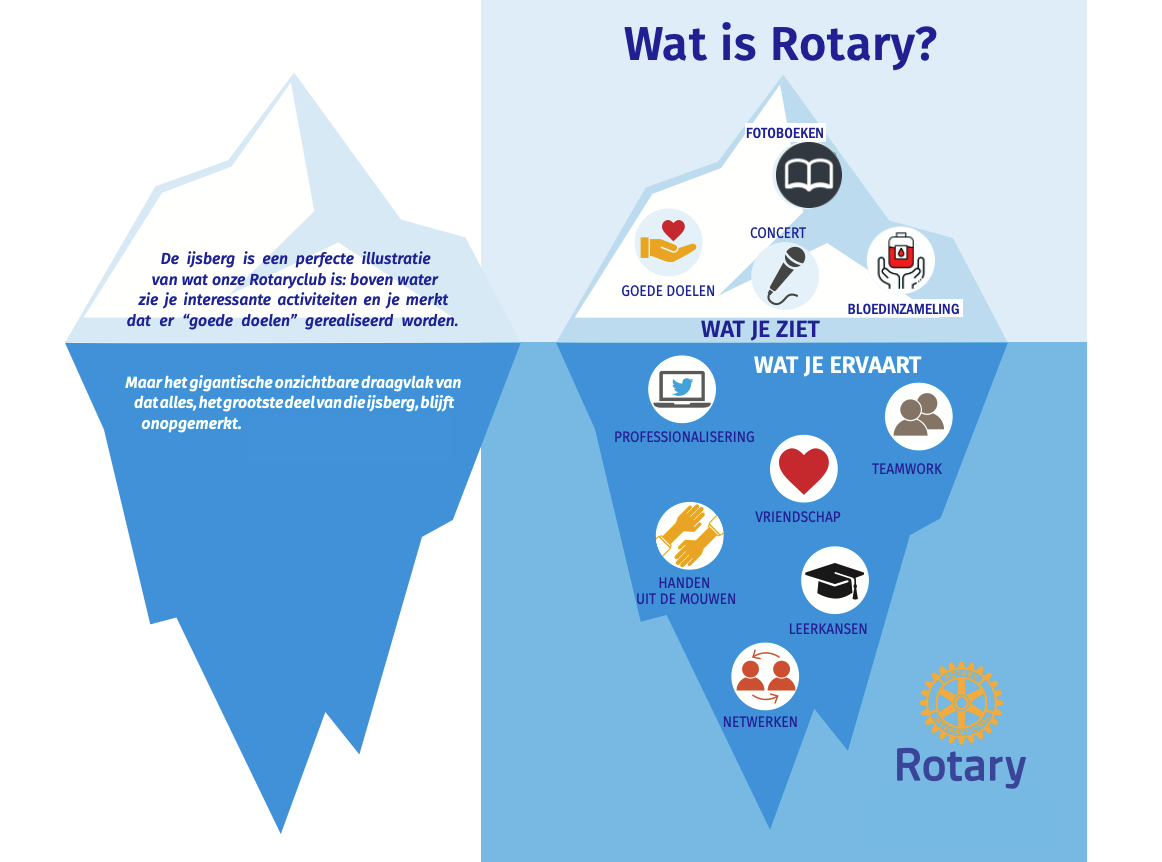 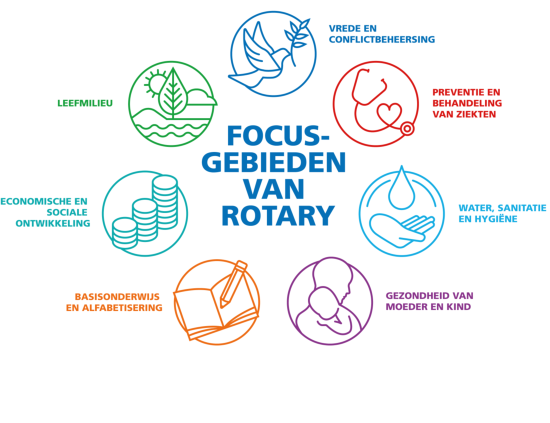 ROTARY’S INTERNATIONAL NETWORK WORLDWIDE
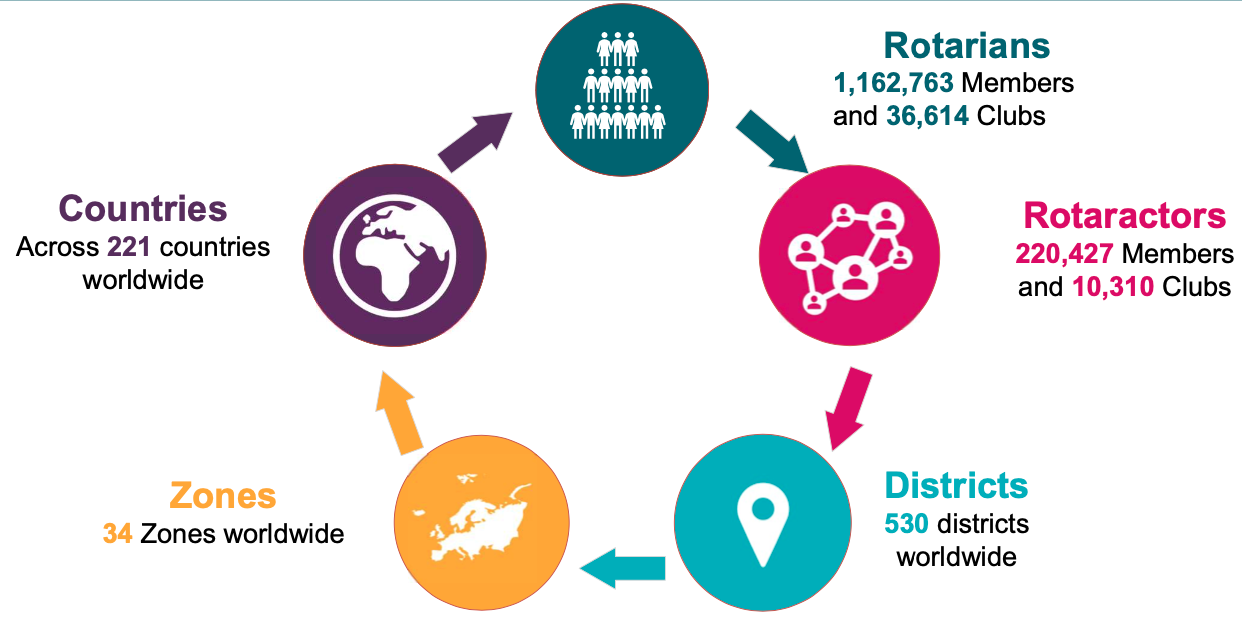 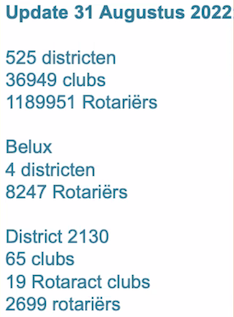 RBS  Driven by 4 Districts
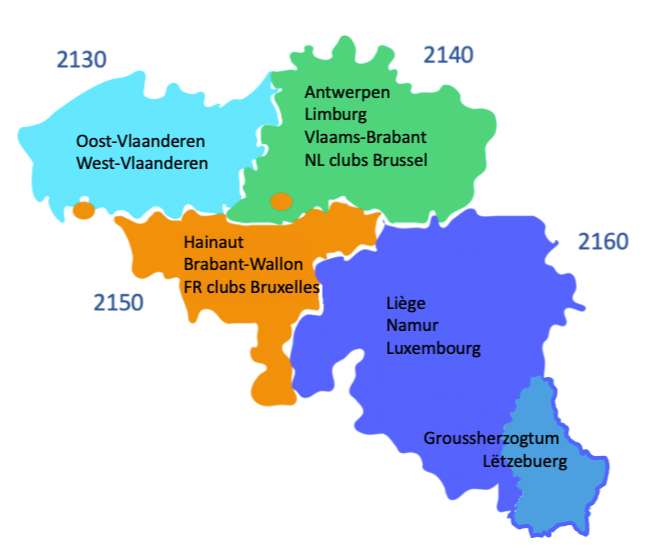 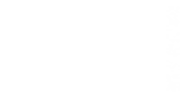 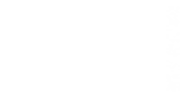 D - 2140
RBS (Rotary Belux Services)

voor de 4 DISTRICTS
www.rotarybelux.org/
D - 2130
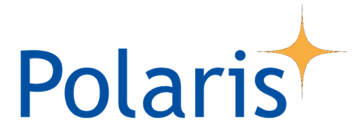 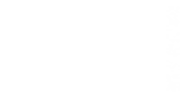 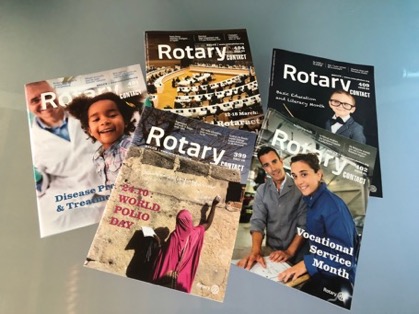 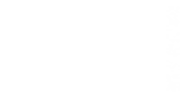 D - 2150
D - 2160
Foundation
Donating to the foundation is Rotarian solidarity
World Fund
PolioPlus Fund  - more
Disaster Response Fund
Rotary Peace Centers
Endowment Fund
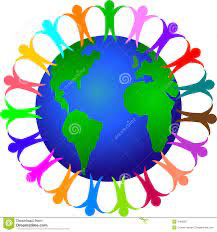 Rotary solidariteit
streefdoel voor clubs
100$/lid => World Fund
40$/lid =>  Polio Fund
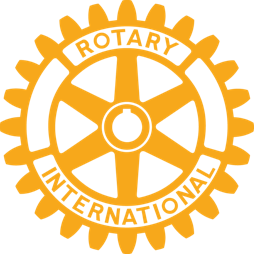 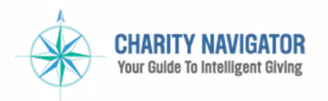 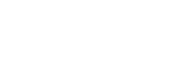 charity navigator
Rotary Action Groups (RAG)
Rotary Action Groups 
by area of focus
Promoting peaceDomestic Violence PreventionPeaceRefugeesSlavery Prevention
Fighting diseaseAddiction PreventionAlzheimer's/DementiaBlindness PreventionBlood DonationDiabetesFamily Health/AIDS PreventionHealth Education and WellnessHearingHepatitis EradicationMalariaMental HealthMultiple SclerosisPolio Survivors
Providing clean water and sanitationMenstrual Health and Hygiene Water, Sanitation and Hygiene 
Saving mothers and childrenClubfoot Reproductive Maternal and Child Health 
Supporting educationBasic Education and Literacy 
Growing local economiesCommunity Economic Development Disaster Assistance 
Protecting the environment Endangered Species Environmental Sustainability 
Action groups that work in more than 
one area of focusFood Plant Solutions
Rotary Action Groups are independent, Rotary-affiliated groups made up of people from around the world who are experts in a particular field, such as economic development, peace, addiction prevention, the environment, or water
Rotary Fellowships
Honorary Consuls
Horseback Riding
Hunting
Internet
Italian Culture
Jazz
Kites
Latin Culture
Lawyers
Leadership
LGBT+
Magicians
Magna Graecia
Marathon Running
Metalhead
Military Veterans
Motorcycling
Music
Old and Rare Books
Palmwine
Past District Governors
Peace Fellows
Photographers
Pickleball
Public Health
Quilters and Fiber Artists
Recreational Vehicles
Railroads
Rotary Global History
Rotary Means Business
Rotary on Pins
Rotary on Stamps
Rowing
Rum
Scouting
Scuba
Shooting Sport
Singles
Skiing
Social Networks
Strategic Planning
Surfing
Table Tennis
Tennis
Total Quality Management
Travel and Hosting
Triathlon
Urban Gardening
Vintage Collectables
Wellness and Fitness
Cycling
Doll Lovers
Draughts (Checkers)
E-Clubs
Editors and Publishers
Educators
Empowering Women
Entrepreneurs
Esperanto
Ethics
European Philosophy
Executive Managers
Fishing
Flying
Genealogists
Gin
Global Development
Go
Golf
Gourmet Cooking
Graphic Designers
Healthcare Professionals
Hiking
Home Exchange
4x4 vehicles
Alsace
Amateur Radio
Antique Automobiles
Argentine Culture
Badminton
Bathhouse
Beard and Moustache
Bee
Beer
Bird Watching
Bowling
Camping
Caravanning
Chess
Comedy
Computer Users
Corporate Social Responsibility
Cricket
Cruising
Cultural Heritage
Curling
Fellowships
Rotary Fellowships are international groups that share a common passion. Being part of a fellowship is a fun way to make friends around the world, explore a hobby or profession, and enhance your Rotary experience.
Whisk(e)y
Wildlife Conservation
Wine
Yachting
Yoga
Driven by Rotary International
ICC Inter Country Comity 
Rotary volunteers
Rotary Friendship Exchange : 
leden en vrienden die om beurten ontvangen in hun huizen en clubs (meestal district naar district)
International RI Partners
Shelterbox
ShelterBox was founded in the small town of Helston, Cornwall UK, by the Rotary Club of Helston-Lizard in 2000
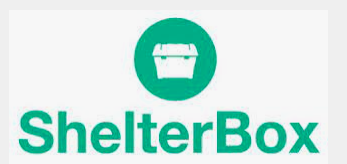 Driven by Rotarians ( not RI, Not district )
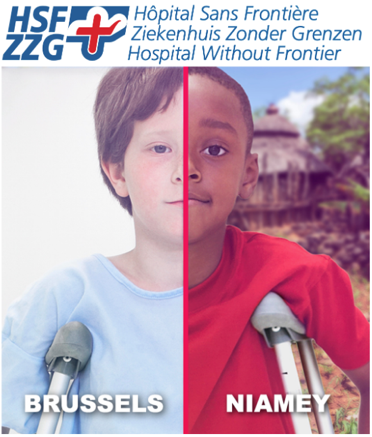 Initiatieven in BeLux gedreven door individuele Rotariërs.
Ziekenhuis Zonder Grenzen

NVSG Nationale Vereniging tot Steun aan Gehandicapten

Hoofdzaak er is Hoop

Rotary clubs for Development
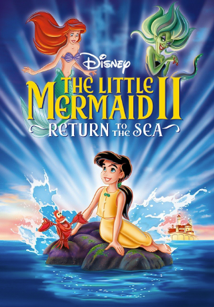 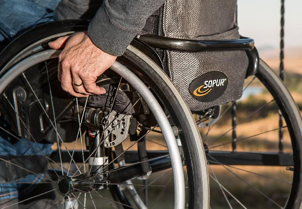 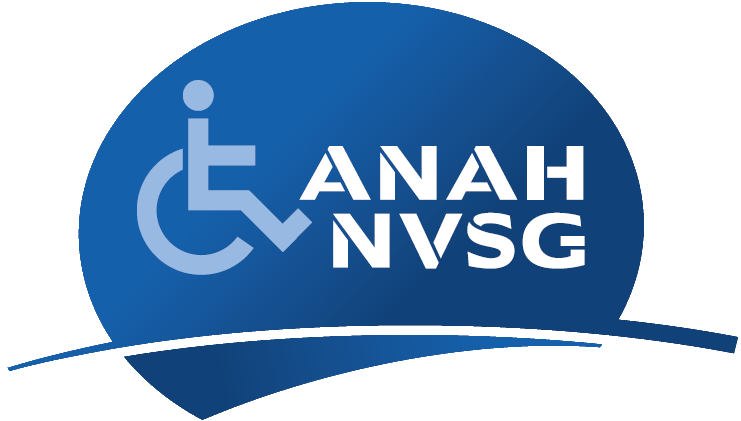 Ons district
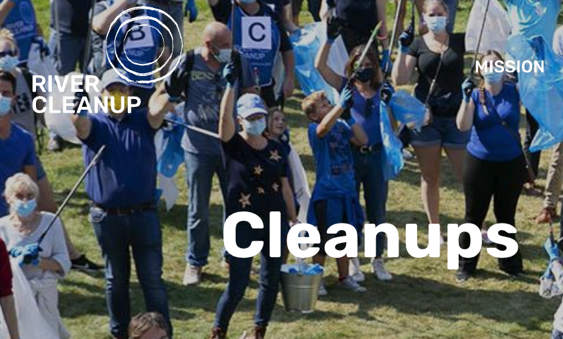 D2130 initiatieven door clubs
Scholen zonder pesten 
River Cleanups
Plant een boom
HospiKits
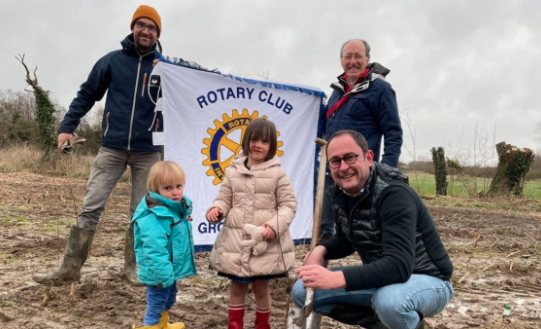 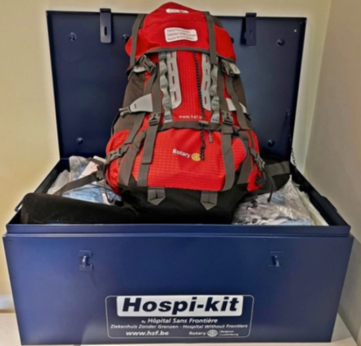 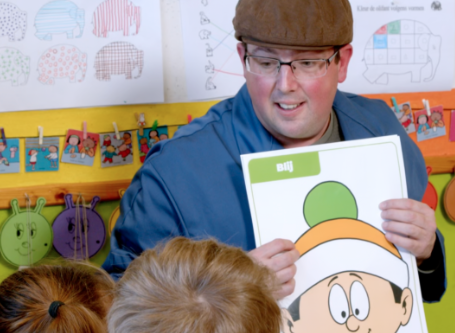 werkgroepen
fondsenwerving
gemeenschapsdienst
leefmilieu
jeugdactie
ledenbeheer
internationale actie
PR & communicatie
Rotary Foundation
beroepsactie
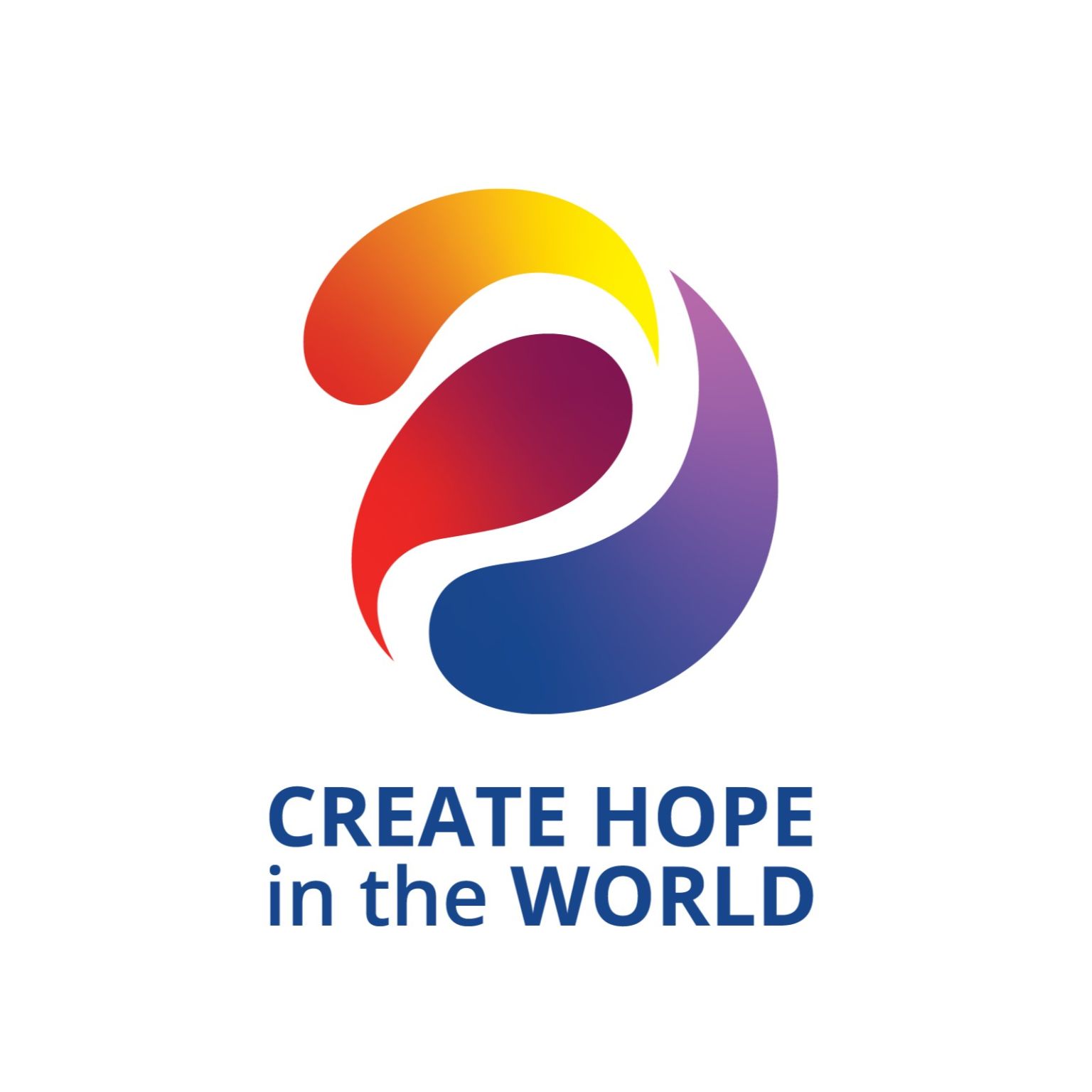